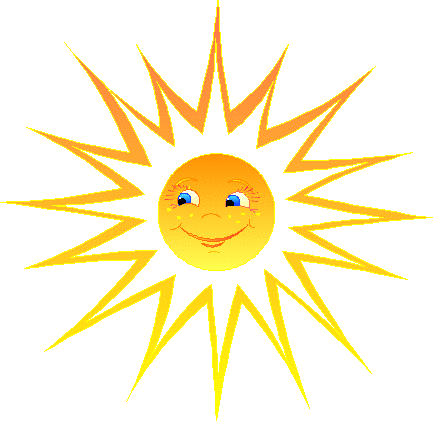 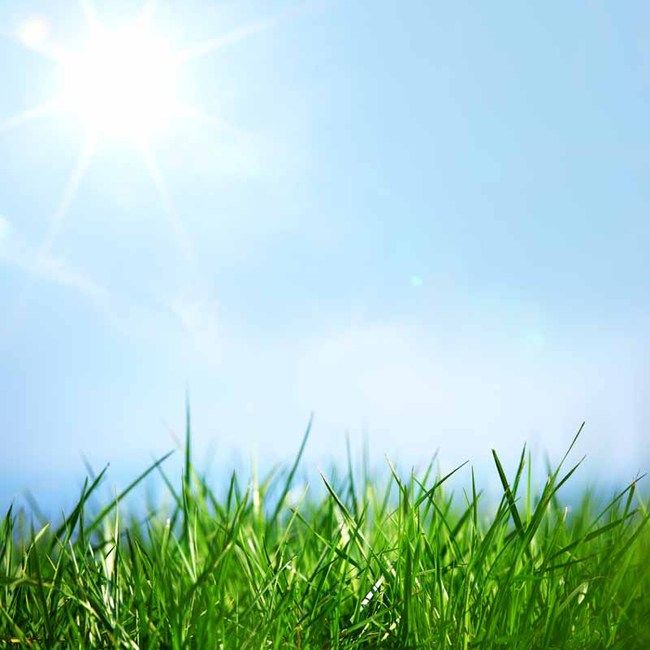 ГБОУ школа № 1195 
СП № 4  ДО
Проектная деятельность с детьми первой младшей группы

Тема :
 «Домашние питомцы»
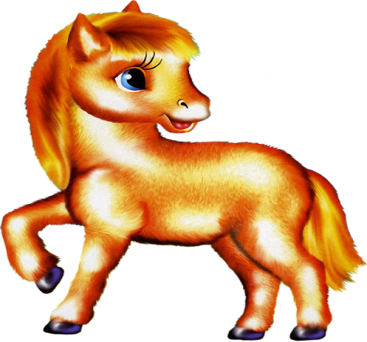 Работу выполнила:
воспитатель 1- й 
младшей группы
Овсянникова Н.Н.
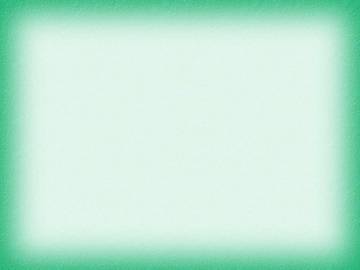 Паспорт проекта:

Тип проекта: познавательно- информационный, творческий.

Вид проекта: краткосрочный

Участники проекта: дети первой младшей группы «Цыплята», воспитатель, старший воспитатель,  музыкальный руководитель, родители группы.
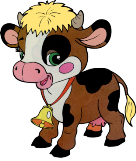 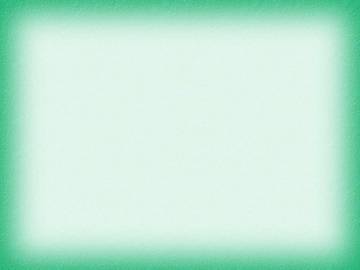 Актуальность темы:

Мир животных многообразен и привлекателен. Животные дома – важный фактор воспитания.
Данный проект направлен на расширение представлений о домашних животных. На их многообразие, на особенности их содержания и их роли в жизни человека.
Наш проект  позволяет  развить у детей предпосылки логического мышления, а именно: умение приобретать знания из различных источников, анализировать факты, высказывать собственные суждения.
 Ученые считают, что « Не может быть добрым человек, который не любит животных, который никогда не проявил о них заботу».
Вовлекая ребенка в совместную деятельность по уходу за домашними питомцами, взрослые развивают в нем чуткость, умение понимать другую жизнь, побуждают к                          сочувствию, воспитывают готовность помогать делом.
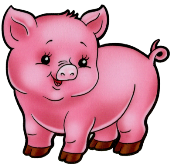 Обоснование проблемы:
Слабые знания детей о домашних животных.

 Поверхностные знания детей о многообразии домашних питомцев и их детенышах.
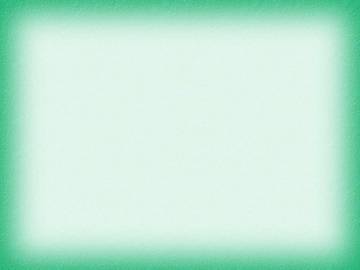 Ожидаемые результаты:
Дети должны усвоить, что домашние животные играют важную роль в природе и жизни человека;
Дети должны знать, как отличить домашних питомцев от диких животных;
Дети узнают о способах ухода за животными;
У детей развивается устойчивое представление                                        о живой природе.
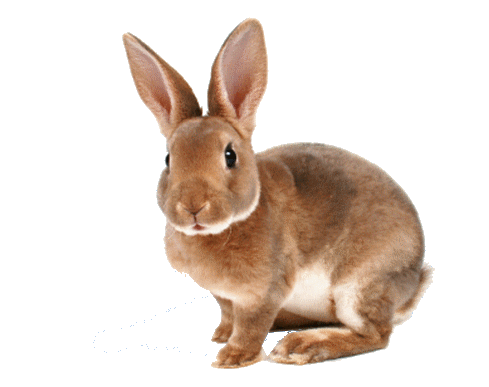 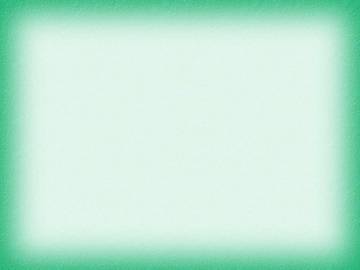 Цель работы:
Создать условия для реализации проектной деятельности познавательно-информационного типа о домашних животных.
Задачи работы:
Расширить и углубить знания детей о домашних животных.
Научить детей различать домашних животных от диких.
Познакомить детей с условиями содержания домашних животных.
Подвести детей к пониманию тесной связи человека и питомцев (Человек ухаживает за животными)
 Обогатить словарный запас существительными ( ферма, фермер, пастух, коровник, свинарник и т.п.)
Развивать умения пользоваться полученными знаниями                                        в различных видах деятельности.
Воспитывать гуманное отношение к животным, и желание                                  ухаживать за ними..
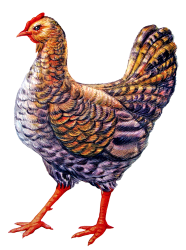 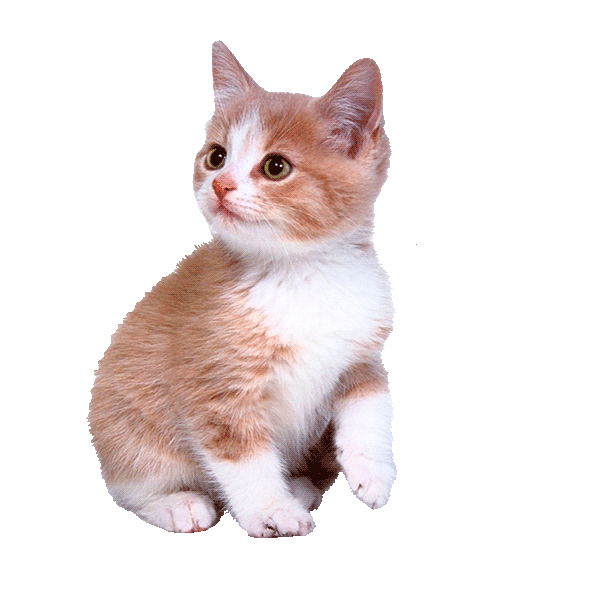 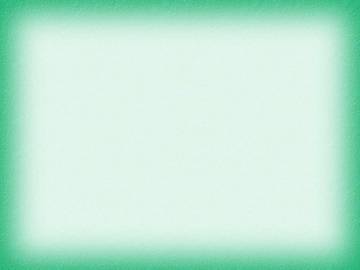 I этап:

«Подготовительный»

Подбор дидактических игр по теме проекта;
Подбор литературы, иллюстраций, наглядных пособий по данной теме;
Информация родителей о предстоящей деятельности.
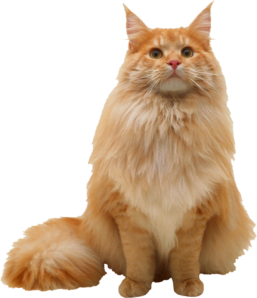 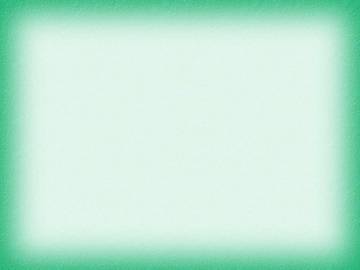 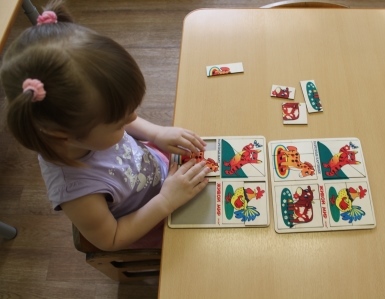 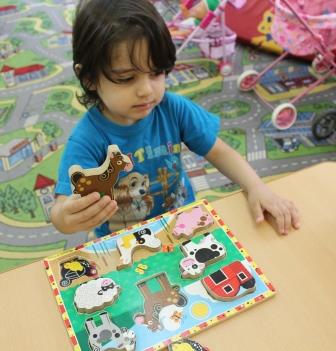 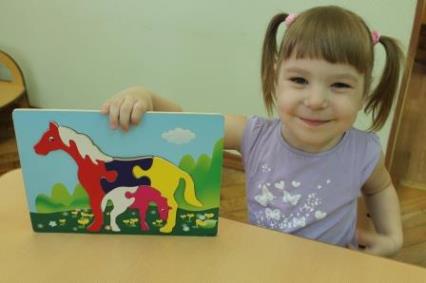 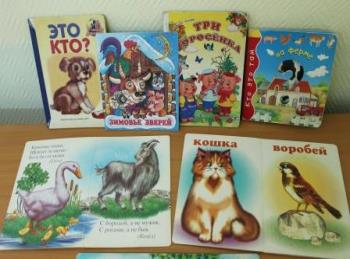 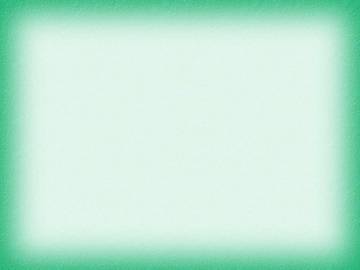 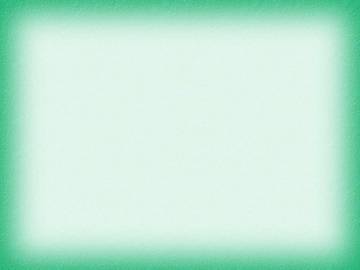 Работа с родителями
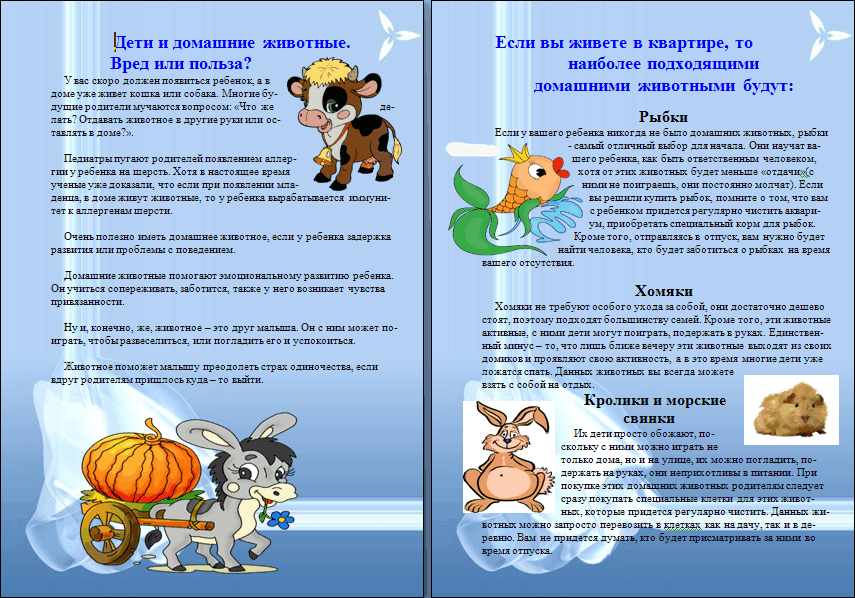 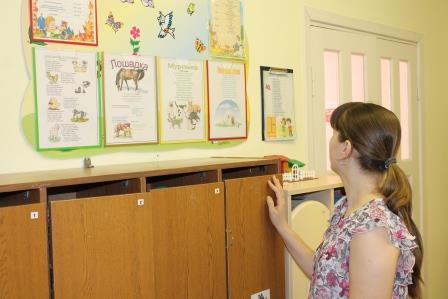 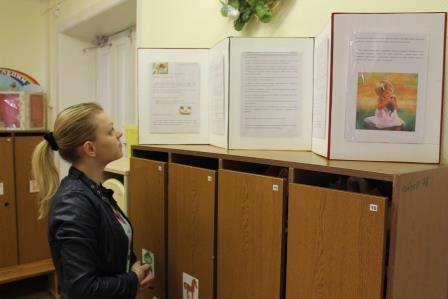 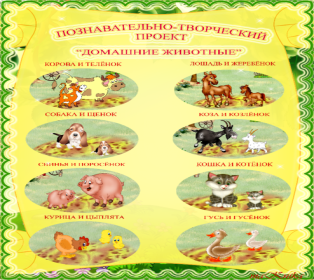 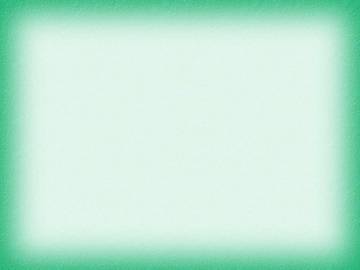 II этап:

«Содержательный»
Беседа по выявлению первоначальных знаний детей о домашних животных
Изучение различий между домашними и дикими животными. Игра « Домашний – дикий»
НОД «Петушок-петушок»
Чтение литературы по теме
Работа над аппликацией «Петя, Петя – Петушок»
Экскурсия в тематический уголок на участок детского сада 
Работа с конструктором «ЛЕГО» - «Кто живет на ферме»
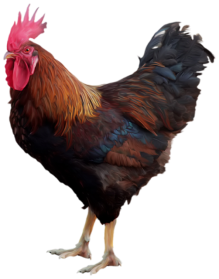 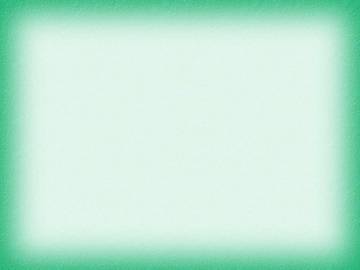 Беседа «Домашние питомцы»
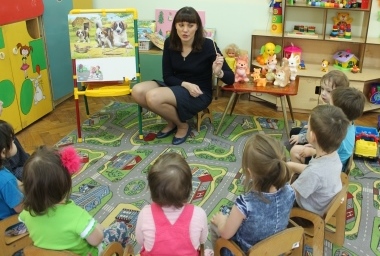 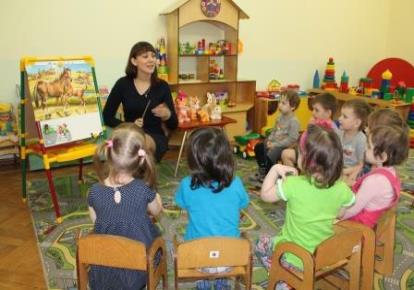 Игра: «Домашний или дикий?»
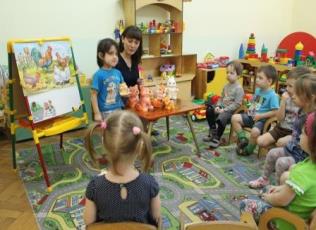 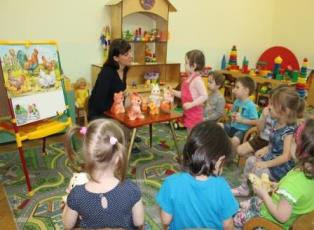 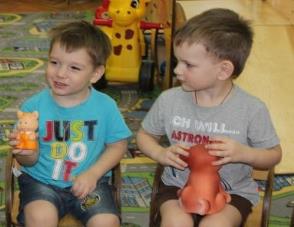 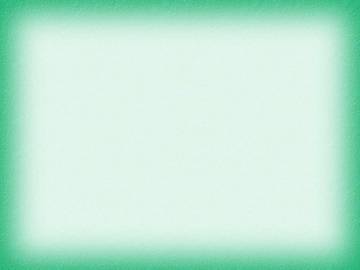 НОД  «Петушок, петушок…»
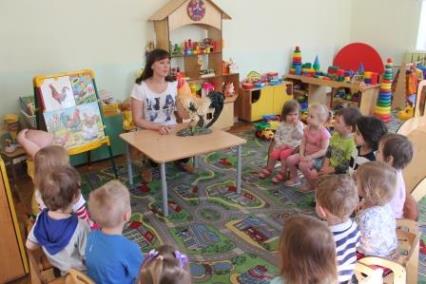 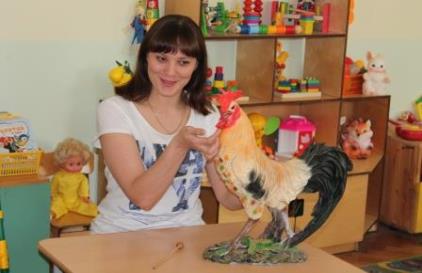 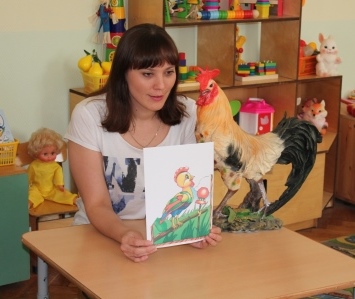 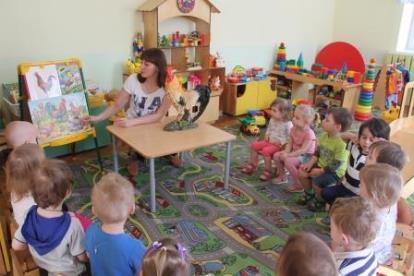 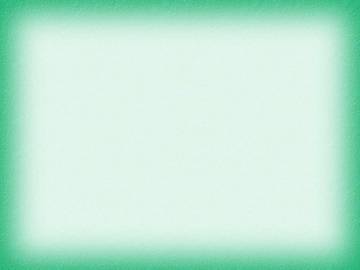 Работа над аппликацией «Петя, Петя - Петушок»
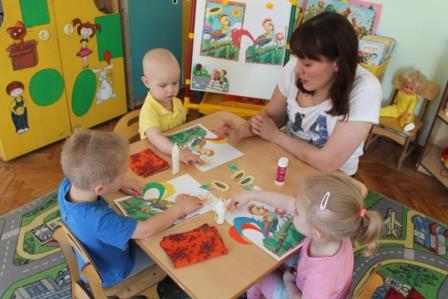 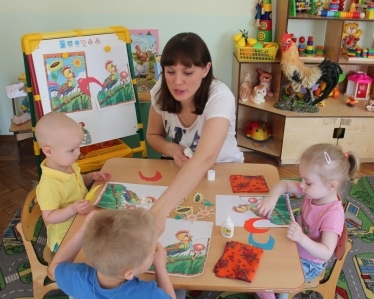 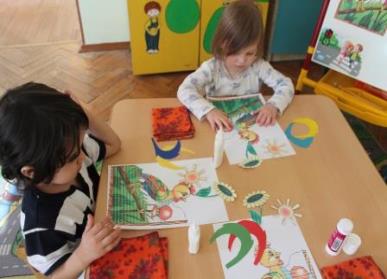 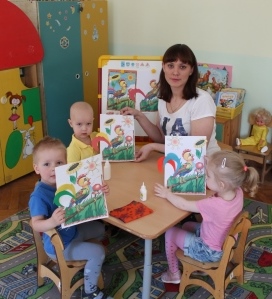 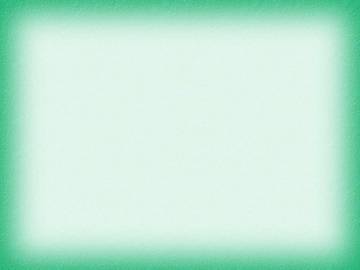 «На скотном дворе»
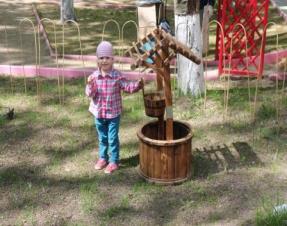 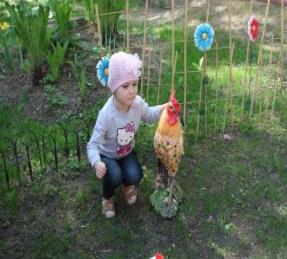 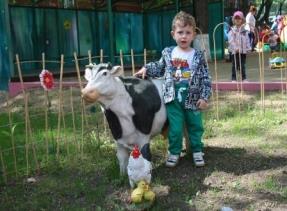 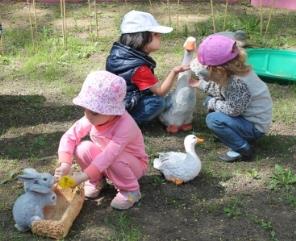 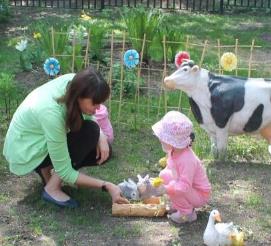 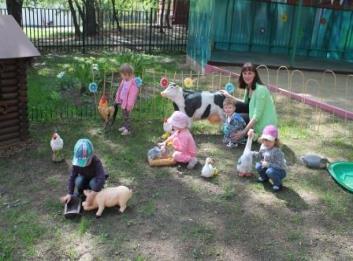 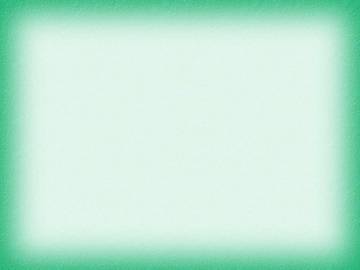 Мы построим ферму сами,
Там животные с усами, пяточками и хвостами…
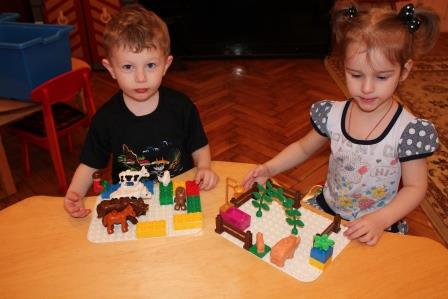 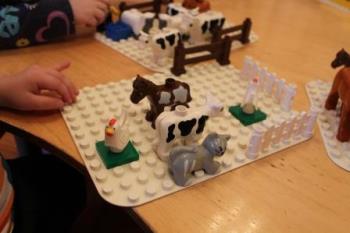 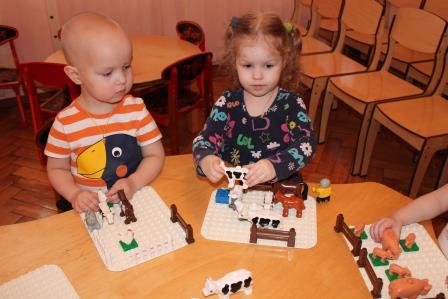 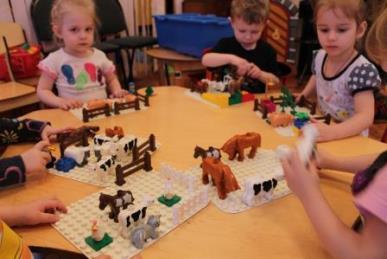 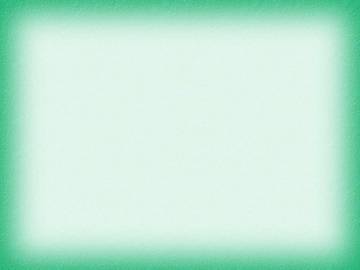 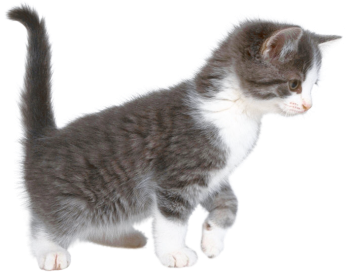 III этап
«Заключительный»


Работа с родителями, сбор фотографий из личного архива на тему «Я и мои домашние животные»
Выставка детских работ. Аппликация «Петя, Петя – Петушок»
Музыкальный досуг «Наши лучшие друзья»
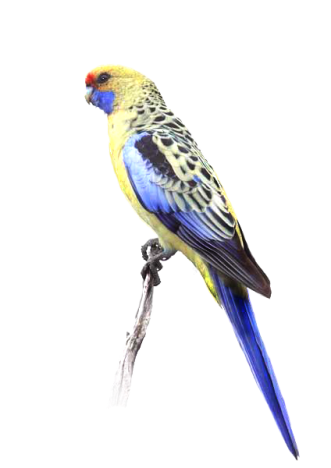 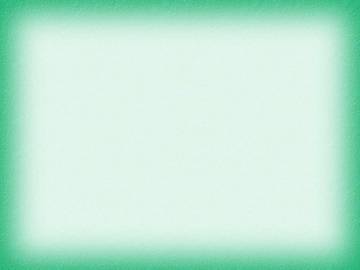 Анализ проделанной работы
По итогам трех недель была проведена работа по 
усвоению детьми темы «Домашние животные».
      Дети усвоили различие между домашними и дикими
 животными.
      Дети выполнили аппликацию по заданной теме, работы детей были оформлены как выставка.
      Так же как итоговое мероприятие был проведен музыкальный досуг «Наши лучшие друзья».
       Сформирован лексико – грамматический строй речи по теме «Домашние животные».
       На протяжении всей работы дети вели себя активно и очень заинтересованно. Наиболее эффективным в работе был показ макетов животных на участке детского сада. Дети активно разглядывали макеты и задавали вопросы.
      Активное участие в работе приняли родители. Была оказана помощь в освоении темы, подобраны фотографии из личного архива.
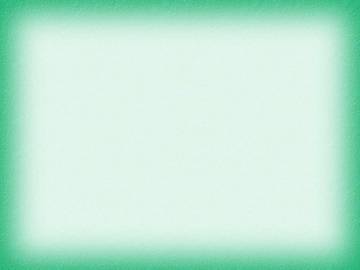 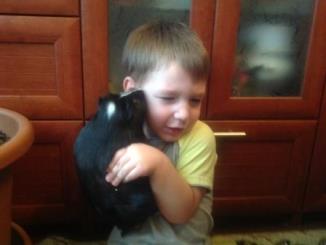 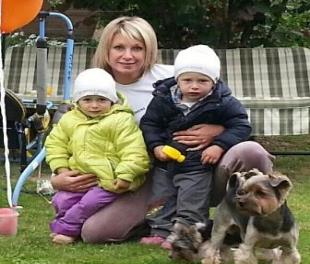 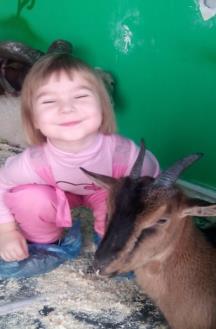 Илья Ш. 
с морской свинкой
Семья Семеновых с питомцами
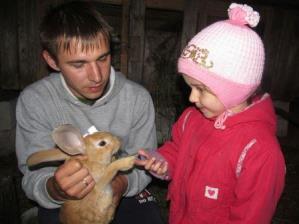 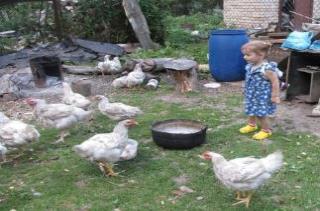 Лида Ф.
с козочкой
Лиза З.
с курочками
Лиза З. с папой «Знакомство с кроликом»
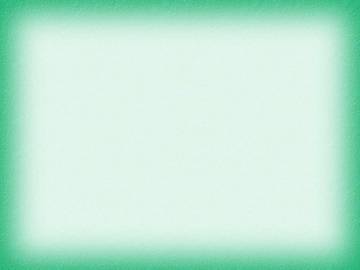 Выставка детских  работ «Петя, Петя – Петушок»
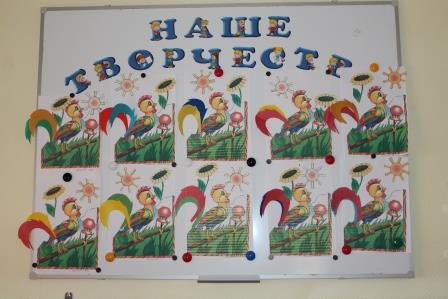 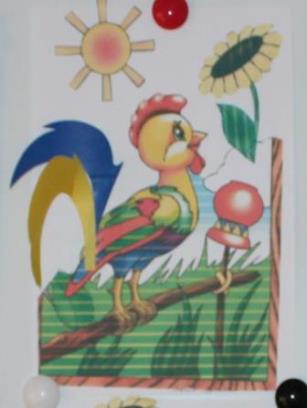 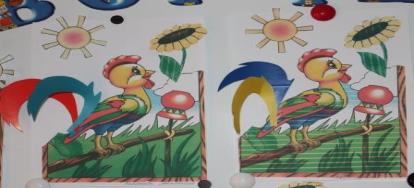 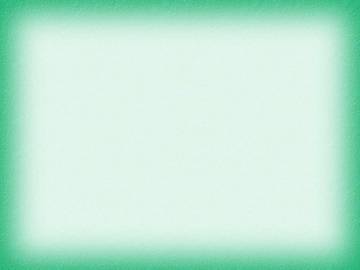 Музыкальный досуг «Наши лучшие друзья»
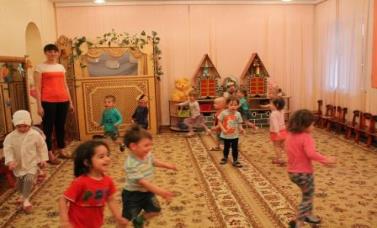 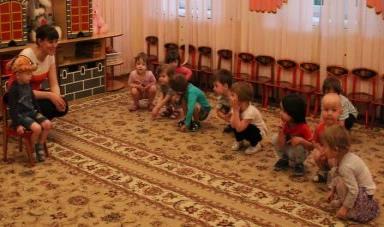 «С детками играет,
Громко-громко лает…»
«К нам пришла собачка, 
Добрая собачка…»
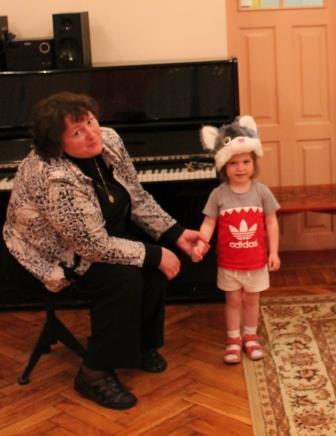 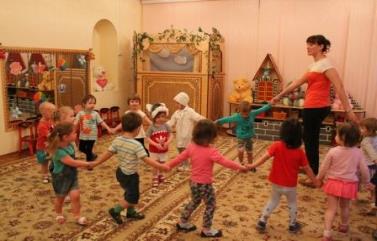 «Молока просила, мяу говорила»
«Киска к детям подошла…»
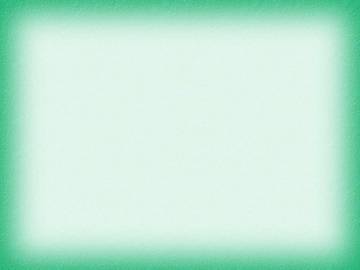 Дети научились  различать домашних и диких животных.
Могут рассказать про детенышей и родителей домашних животных.
Знают где живут дом.животные, кто за ними ухаживает.
Имеют представление о способах ухода за домашними животными.
Родители  активно  приняли  участие в  педагогическом  процессе и повысили свою компетенцию по данной теме .
Результаты реализации проекта:
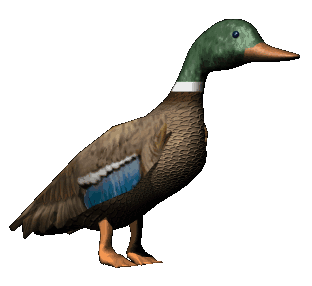 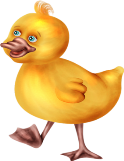 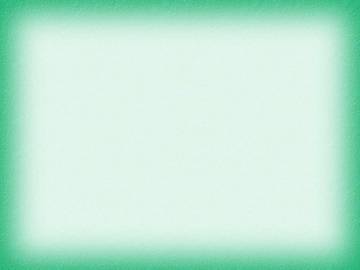 А. Барто «Бычок», «Лошадка», «Кто как кричит»
В. Берестов «Курица с цыплятами»,
Л. Пантелеев «Как поросенок говорить научился»,
В. Сутеев «Цыпленок и утенок»
С. Маршак «Сказка о глупом мышонке»
М. Честякова «Кто это?»
Большая энциклопедия дошкольника
Литература: